Solubilidad
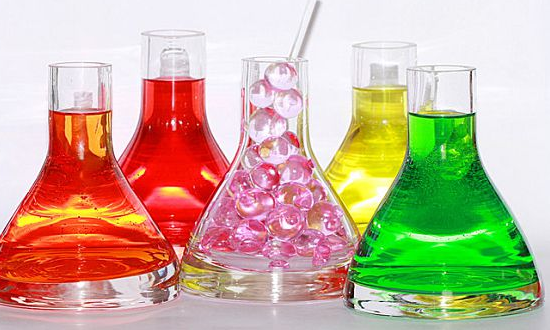 Soluciones
Química 2 Medio
Instrucciones
Revise el vídeo del link  y responda la actividad planteada
Adjunte una imagen de su cuaderno  o el PPT con las respuestas al correo (cervantino.qca@gmail.com) 
En el correo debe colocar su nombre y curso con sus respuestas para agilizar la revisión, ya que las respuestas serán respondidas por este medio (e-mail)
Fecha de entrega 5 Junio
Modelo planetario de Rutherford
Revise el vídeo del siguiente link  
https://www.youtube.com/watch?v=6SF8bc1oiIE
Actividad
Responde las siguientes preguntas  de acuerdo a lo visto en el vídeo
¿Cuál es el fundamento científico de por qué el agua es capaz de disolver sustancias? 

____________________________________________________________________________________________________________________________________________________________________________________________________________________________________________________________________________________________________________________________________________________________________________________________________________________________________________________________________________________________________________________________________________________________________________________________________________________________________________________________________________________________________________________________________________________________________________________________________________________________________________________________________________________________________________________________________________________________________________________________________________
Actividad
I. Revisa las siguientes imágenes y clasifícalas en compuesto o elemento
¿Qué es el grado de saturación de una sustancia? 
____________________________________________________________________________________________________________________________________________________________________________________________________________________________________________________________________________________________________________________________________________________________________________________________________________________________________________________________________________________________________________________________________________________________________________________________________________________________________________________________________________________________________________________________________________________________________________________________________________________________________________________________________________________________________________________________________________________________________________________________________________
Actividad
I. Revisa las siguientes imágenes y clasifícalas en compuesto o elemento
¿Se podría mezclar cualquier sustancia para formar una solución?.  Cual sería el fundamento o explicación de porque el agua no se mezcla con el aceite. 

____________________________________________________________________________________________________________________________________________________________________________________________________________________________________________________________________________________________________________________________________________________________________________________________________________________________________________________________________________________________________________________________________________________________________________________________________________________________________________________________________________________________________________________________________________________________________________________________________________________________________________________________________________________________________________________________________________________________________________________________________________